AMAC Foundation – 2017 Seminar Series
AMAC Foundation, Inc.
“Supporting and Education America’s Seniors”
www.AmacFoundation.org
AMAC Foundation – 2017 Seminar Series
Today’s Workshop:
“Life After Cable—Entertainment Alternatives”
OR
“Cutting the Cord”
Cutting the Cord
Alternative Solutions to Cable Television
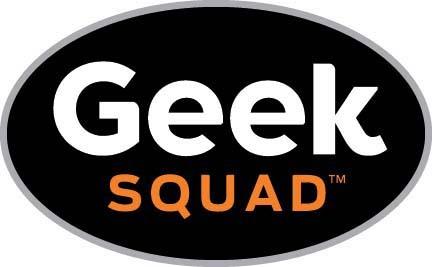 Topics
Streaming Services
Major Streaming Services
Netflix, Hulu, Amazon Video, and Sling TV.

Streaming Devices	
Google Chromecast, Amazon Fire TV, Roku Devices, Sling box, and Apple TV.
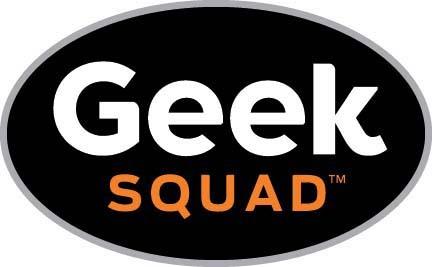 Netflix
Netflix Summary
Hulu
Hulu Summary
Hulu Live (Beta)
$39.99 a month 
No installation appointments or equipment rentals
Record live TV with up to 50 hours on storage
Still have access to regular Hulu
Live games from major pro and college leagues, including NFL, NBA, MLB, NHL, and NCAA. 
Games are subject to regional availability and blackouts. Rights restrictions prevent live streaming of NFL games on smartphones.
Hulu Live Channels
Amazon Prime Video
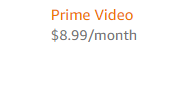 Amazon Prime Video
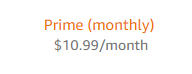 Prime (monthly)
Price was increased to $12.99 on 01/19/18
Amazon Prime Video
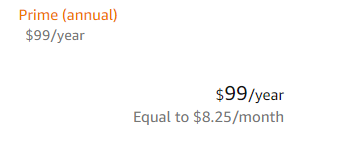 Amazon Prime Video Summary
Playstation Vue
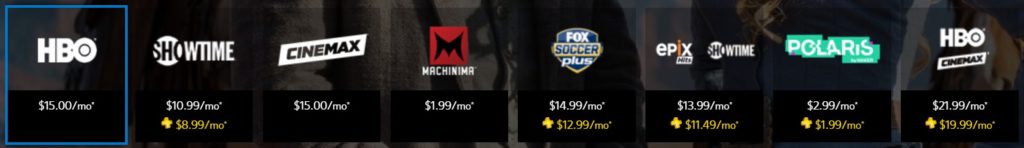 Playstation Vue Channel List
Antenna TV
Minimum 60 mile antenna, 70 and above is much better

Anywhere between 36 and 42 channels

Some of those channels will be worship, Spanish, old time movie channels

Antenna needs to be facing South East and above the tree line

Check with your HOA
Sling TV
What is it? 
A service that allows subscribers to watch live and on-demand TV channels on compatible devices; TVs, computers, and mobile devices. It is owned by Dish Network but operated separately. 
Only available in the United States
Cheaper alternative to most TV services, only requires a good internet connection, and a compatible device to run the required app.
No contracts. Cancel anytime. 
Think of it as Netflix but with live tv.
Sling Orange
Sling Blue
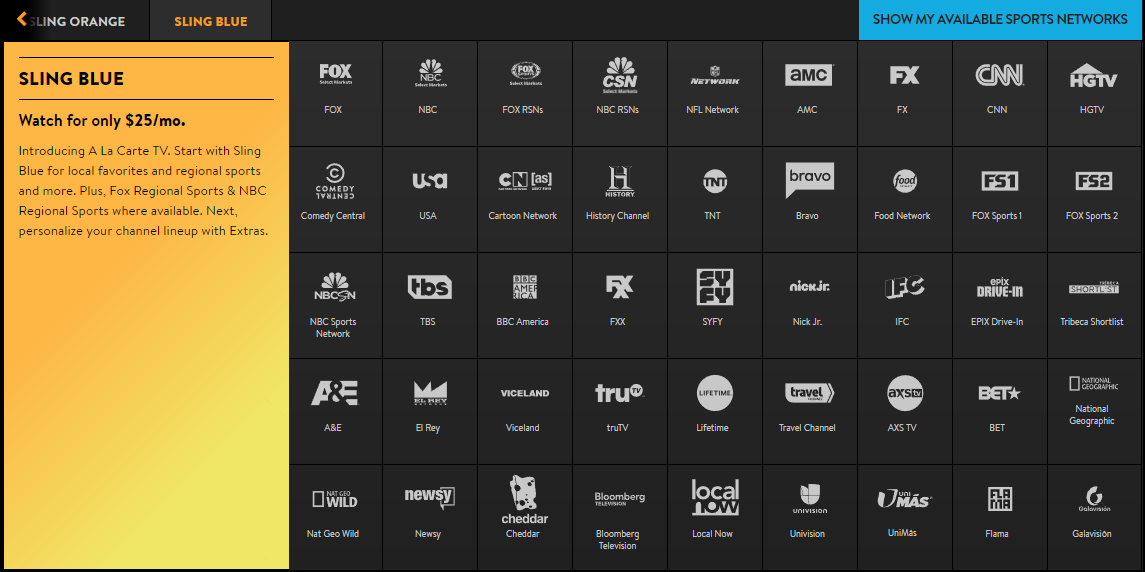 Sling Extras
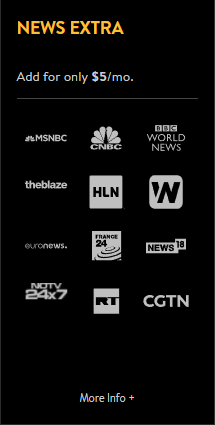 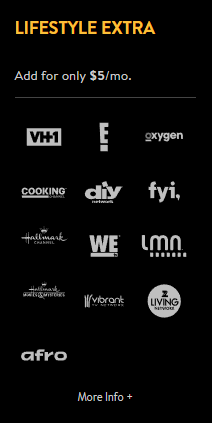 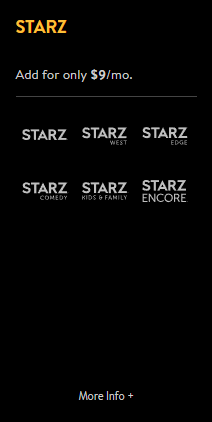 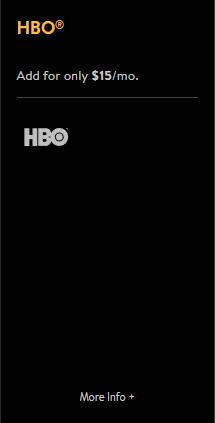 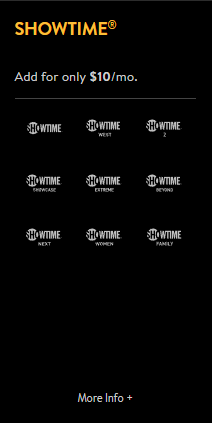 Sling Box
What is it? 
The Sling Box is an audio-video device that lets you watch and control your TV from any device in a process called placeshifting. 
Controllable from a laptop, phone, tablet, or a television with the proper device. 
SlingPlayer is available for the iPhone, android phones, computers, iPads, and Mac computers.
It is only usable by one person at a time. Someone at your house cannot watch something separately. 
Slingbox M2 $99.99
Slingbox 500 $299.99
Slingbox 500 adds HDMI connectors
Google Chromecast
HDMI connection to your television.
Setup once and connects to your wifi.
Google Cast what you are watching on your device to your television.
$35 for regular 
$69.99 for Ultra. (4k Ultra HD)
Apple TV
HDMI connection to television
Stream iTunes content, mirror capabilities of IOS devices
Has its own controller with voice search capabilities. 
Numerous built in apps
Netflix
Youtube
Hulu
Twitter
$149.99
Roku
Amazon Fire TV
HDMI connection
Live TV streaming available from certain channels
HBO Now, NFL, NBC, Fox, BBC, amc, Cartoon Network, History Channel. Many more. 
$89.99 comes with a remote with voice control. 

Integrated with SlingTv, Netflix and Hulu apps also available.